Evaluating Opportunistic Routing Protocolswith Large Realistic Contact Traces
by Libo Song and David F. Kotz
Computer Science,Dartmouth College
background
DTN characterization
Long delays
Frequent Link breakages

Mobile Opportunistic Networks - DTNs with sparse nodes
Link failures are a norm, not an exception
Usage of carriers

Why a real scenario instead of modeling?
What's different about this paper?
Use mobility traces collected over a production wireless network at Dartmouth (over 5000 users)
Synthetic message generation model
Comparison of different routing DTN routing protocols (Direct delivery, random contact and epidemic routing, Prophet and Link state)
Propose a new prediction based routing protocol and compare its performance
DTN …
Transfer Probability
Replication Probability

Two extremes:
Direct Delivery
	TP=1 for destination, 0 for rest, Replication=0
	pro’s? cons?
Epidemic Routing
	TP=1 for every node, Replication=1
	pro’s? cons?
	Optimizations? Indexes
How about Random routing?
PRoPHET -
Probabilistic Routing using History of past Encounters and Transitivity
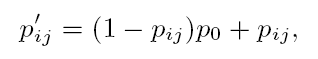 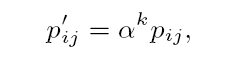 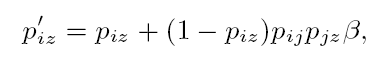 Link State
Links are assigned weights
 Median Inter-contact Duration
 Exponentially decreasing inter contact duration

Node i meets j, the link weight becomes:



Protocol operation:
Nodes exchange link state during contact
Paths with least link weight chosen
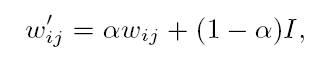 New Protocol Features
Timely CONTACT PROBABILITY
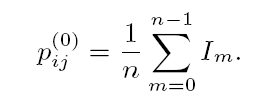 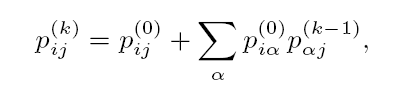 The NEW Routing Protocol
Two Scenarios:
Two hop scenario
Multi hop scenario

Two hop: Decision for forwarding made at either
Sender
Receiver

Multi hop scenario
Exchange Contact Probability Matrix to determine best path
Evaluation
Mobility Traces
Dartmouth university WiFi logs over 1 month (Nov 2003)
(MAC, AP, Association Time, disassociation time)
Nodes and AP considerations
Determination of connection between nodes
Warming up

Simulator
A custom simulator – NS2 issues (slow and irrelevant data)
Models interference
Evaluation … Scenario
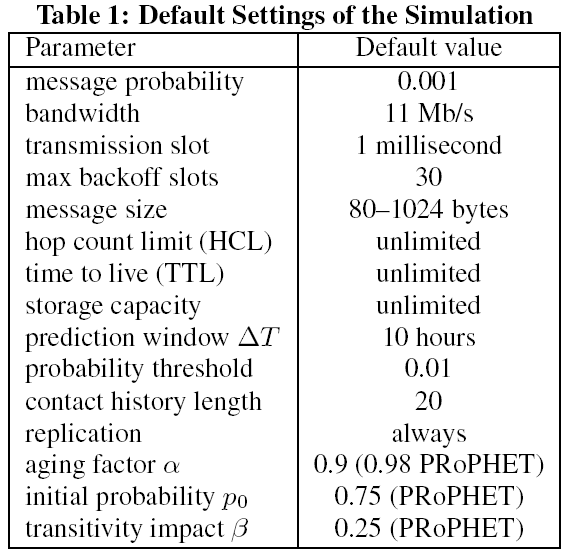 Evaluation
Message Generation
Uniform Random Distribution of Source and Destination nodes
Diurnal behavior
TTL and expiration

Metrics
Delivery Ratio
Message transmissions
Meta data transmission
Message duplication
Delay
Storage
Results!!!
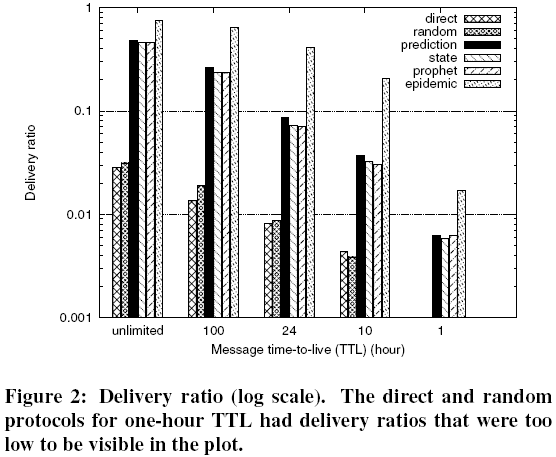 Total Messages generated for every scenario: 2077
Random and Direct contact only made 59 of them
High delivery ratio of Epidemic comes with a cost of being 10 times more expensive than all of the predictive algorithms.
Results …
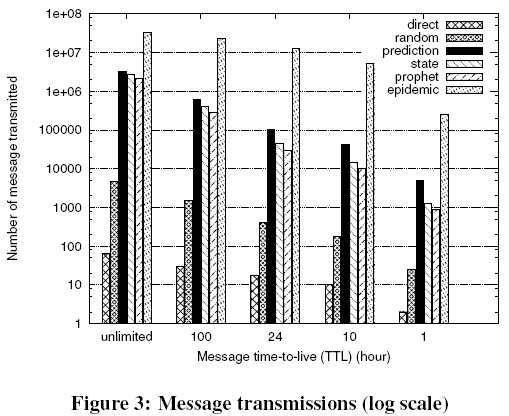 Random performs slightly better than Direct Delivery as it chooses with higher probability the nodes with greater mobility
More Results …
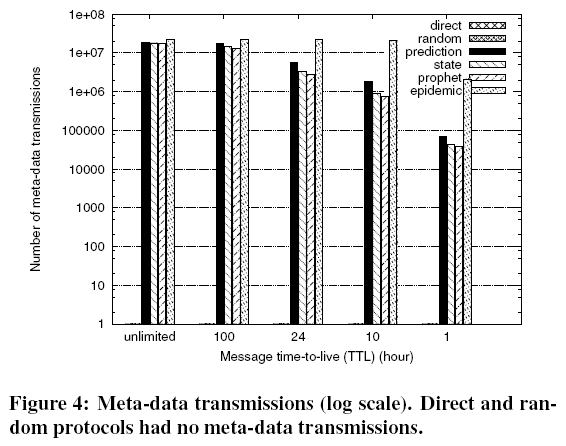 More Results …
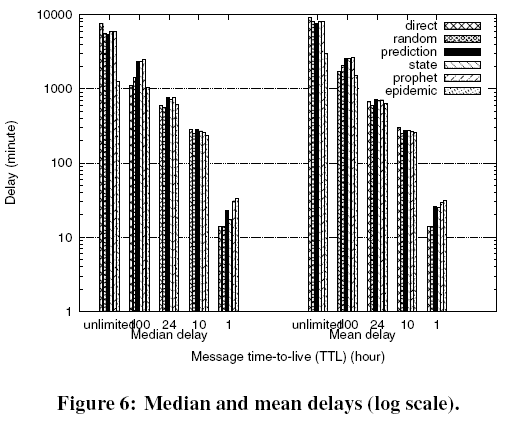 Epidemic has high delays for both unlimited and 100 hrs.
  Direct delivery had the longest delay for unlimited and 100 hours TTL. 

The reason - Direct Delivery with low TTL implies that the packet is not delivered at all.
More and more Results …
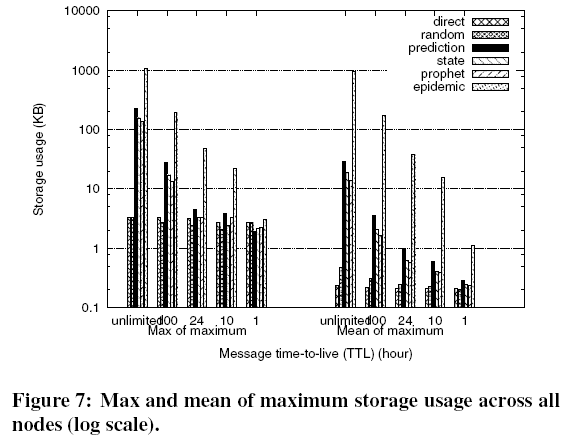 TTL affects storage!
and more results …
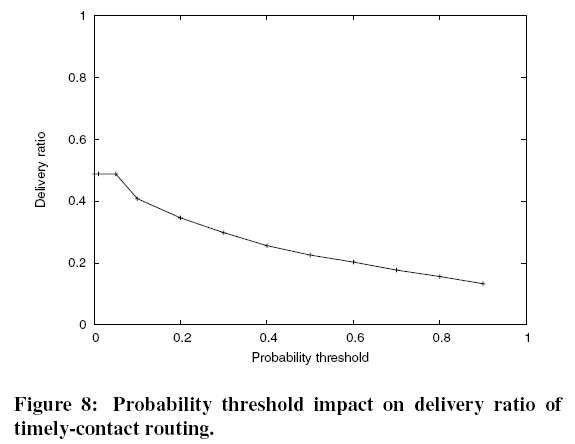 Increasing Threshold results in higher Delivery ratio at the cost of storage and power overhead
and … a little more Results!
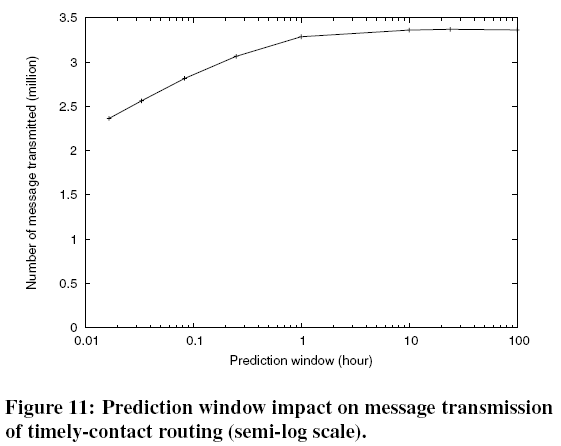 Increasing prediction window results in higher probability values. Can be tailored to average packet transfer times/contact duration
Other work on Opportunistic Routing
Often require domain specific knowledge

Location 
Le Brun – location based delay tolerant network

Mobility patterns
Leguay
Musolei

Network Encoding
Finally … summary!
Direct Delivery – lowest delivery ratio, lowest storage requirements, no meta data, no replication – same with Random (but random gives an edge in low mobility environments) – best suited to achieve highest power savings
Contrary would be epidemic – highest delivery ratio, high latency – not desirable even with high resources (storage and power)
All three unsuitable for any opportunistic routing environments
Prediction based – Timely contact, PRoPHET and LINK STATE – 10 times more delivery ratio than predictive. Tuning parameters – for higher priority (more replication, first delivery on contact)
Location based predictive routing – messages replicated across all nodes in a particular location – location information can be used to predict movement of nodes and choose better relays for forwarding messages
Thank you!